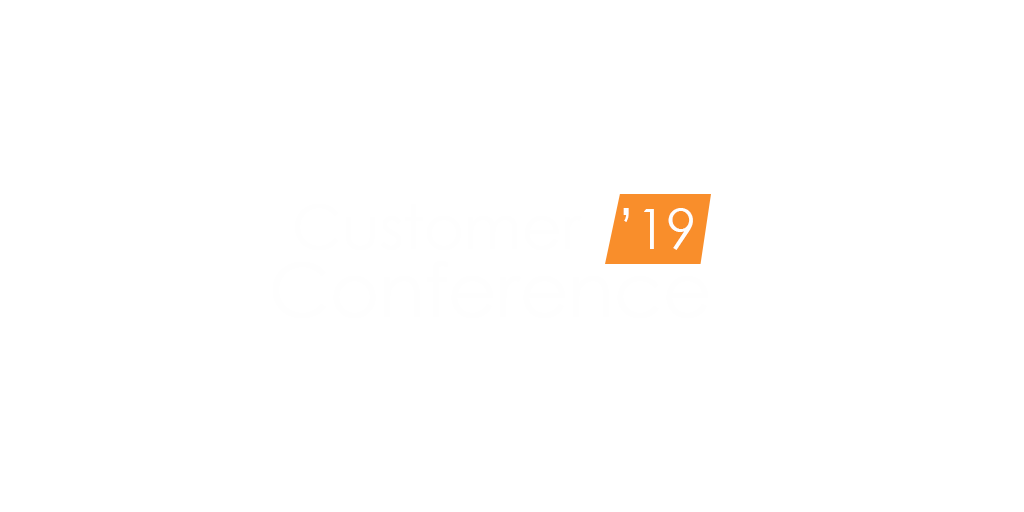 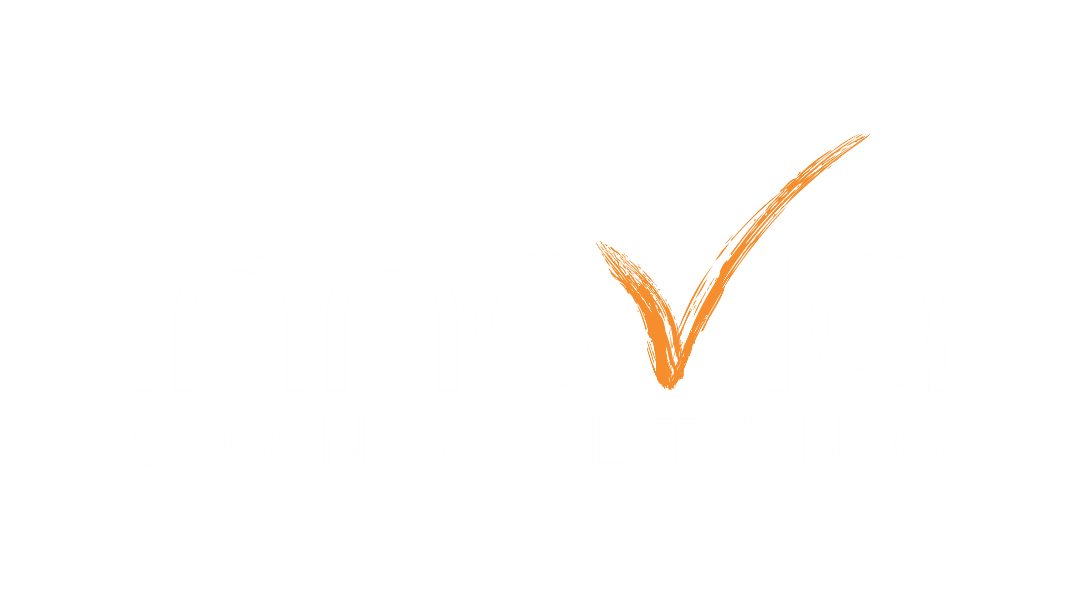 The New Development Environment 
and What it Means for Your Company
Today’s Presenter
Chad Williams
COO
715.802.2319
cwilliams@innovia.com
Agenda
What does this mean for my company?
What do I need to learn?
Where do I start?
Lessons Learned
What do this mean for my company?
What is changing?
Objects are no longer modified directly
Extensions and events are used to modify indirectly
Development language change - C/AL -> AL
Development environment change to Visual Studio Code
C/AL development will go away (when???)
Already gone for BC SaaS, option for On-prem only
AL and Extensions will be the only option to modify
Existing modifications rewritten to extensions
Utilities to convert C/AL -> AL
What do I need to learn?
Extension
AL Language
VS Code
Business Central
C/AL - NAV
Where do I start?
BC Sandbox Environment Options
Dynamics 365 Business Central sandbox
Customer Sandbox
Docker Sandbox
https://aka.ms/getbc
https://aka.ms/getbcext
Manual Deployment
Docker - https://hub.docker.com/r/microsoft/bcsandbox/
Traditional setup
Environment Comparison
Development Environment
Get Visual Studio Code
Install AL Extension Language
Ctrl + Shift + P -> AL: Go! (or Alt + A + ALT + L)
Configure to connect to BC
Download Symbols
Great videos on Customer Source Learning Portal to get started
AL Language
Syntax very similar to C/AL
Many keywords are the same
Everything defined in code
Objects
Properties
Variables
Easy to replicate
Once you get into it, you won’t want to go back!
Extensions and Events
Only way to modify D365 BC SaaS
What is in an Extension?
al files
Symbols
json files
Dependent Extensions
Misc.
Event-based development
Demo
Lessons Learned
al files
Naming
Object per file
Object and field IDs
Reports
Permission Sets
Advanced Application Areas
Lessons Learned
Deployment
Validation
Versioning
Testing
Extensions – apples in one basket or multiple?
Any Questions?
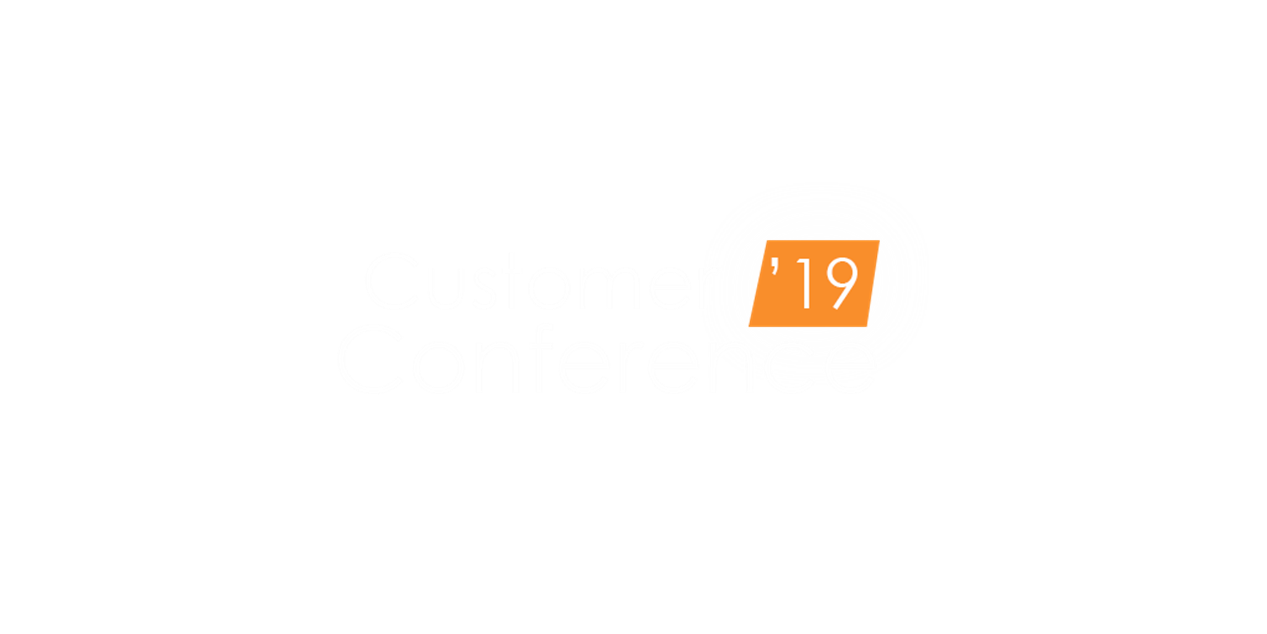 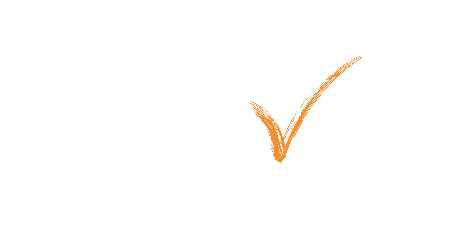 Thanks for Joining Us
Chad Williams
COO
cwilliams@Innovia.com
Thank You
For Joining Us
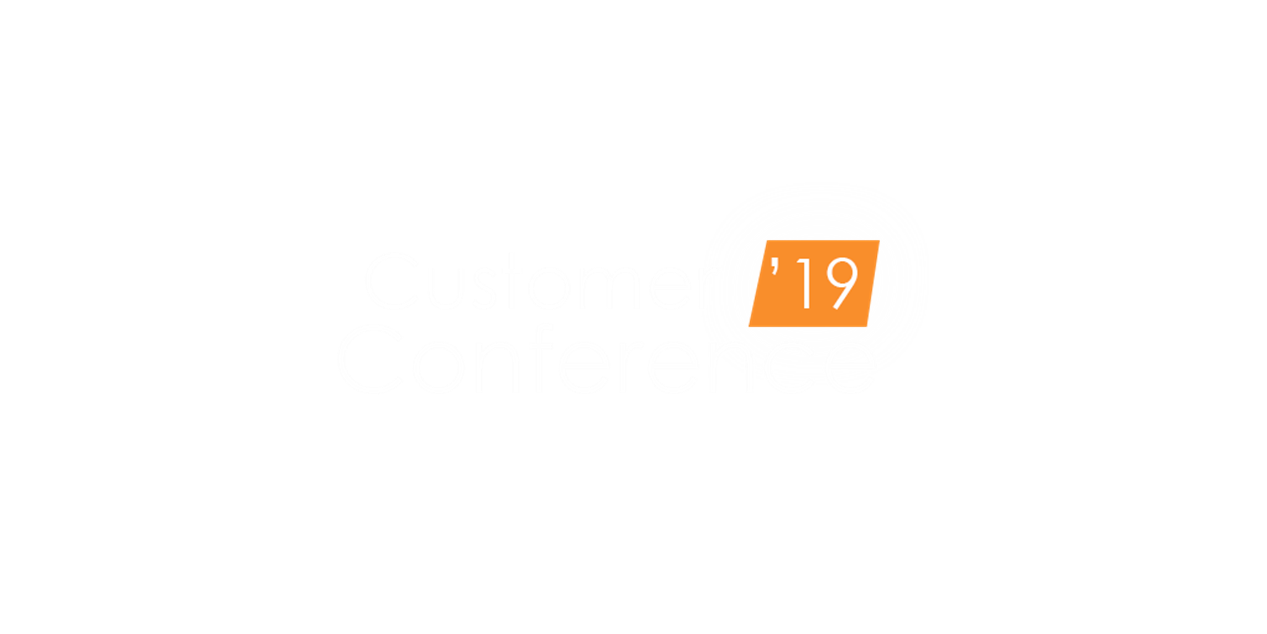 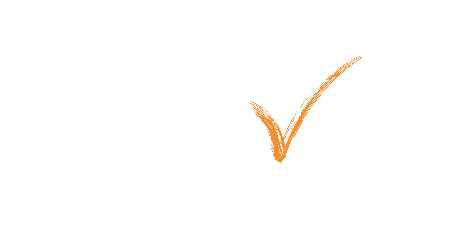